Year 9: Travel Writing -
From Bryson to Swift
Lesson Title: Assessment Write Up
Lesson Focus: shape and craft language within individual paragraphs, and structure ideas between them to achieve particular effects
Progress indicators:
Learning Journey
Creative Writing
This lesson, you are going to create your own piece of satire using the techniques that you have previously explored.…
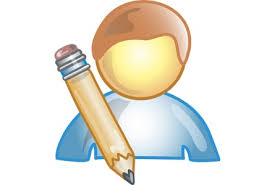 Satirical Devices
A reminder of the satirical devices that you can use in your creative piece…
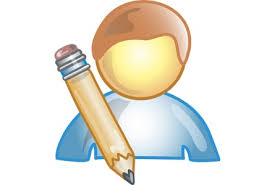 Verbal Irony
Verbal Irony: This occurs when a speaker or narrator (written) says one thing but means another.
Example: “My uncle told me that it is easy to quit smoking; he does it all of the time!”
Situational Irony
Situational Irony: This occurs when a situation turns out differently from what one would normally expect. Often the twist is oddly appropriate.
Example: A highly trained scuba-diver drowns while taking a bath in his tub.
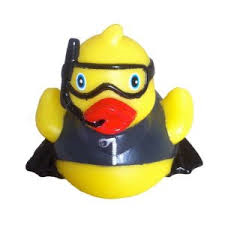 Dramatic Irony
Dramatic Irony: This occurs when the audience knows more about a situation then the characters, and therefore the character’s actions can be seen to be foolish or misguided.
Example: When a character in a horror film runs into a room where the audience knows the murderer is waiting.
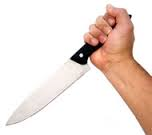 Puns
Puns: A pun is a play on words that sound or are spelled the same, but have very different meanings.
Example: When Mercutio is dying in Romeo and Juliet he says “Ask for me tomorrow, and you shall find me a grave man.”
Recall and Connect
Verbal Irony

Pun

Situational Irony

Oxymoron

Hyperbole
A fireman accidentally starts a fire that burns down his own house.

I have a million things to do today.

Hot ice, beautiful sadness, short giant


Your joke is so tearable, it’s making me cry!

I’m so glad I’ve got a spot for picture day; my photos are going to look so great.
Answers (They are colour coded)
Verbal Irony

Pun

Situational Irony

Oxymoron

Hyperbole
A fireman accidentally starts a fire that burns down his own house.

I have a million things to do today.

Hot ice, beautiful sadness, short giant


Your joke is so tearable, it’s making me cry!

I’m so glad I’ve got a spot for picture day; my photos are going to look so great.
Your Satire
Who or what will the satire be about?

What will the main message be?

Will the humour of the piece make the text more effective?
Topic Selection
You could choose to write your satire about any topic which interests you, but you must have knowledge of the issue in order to write an effective satire!

Generate some topic ideas first and then choose your favourite one!… 

Possible ideas:

Example: Unpredictable British weather, unappetizing canteen/cafeteria food, etc.
Planning
You should be aiming to write two to three paragraphs, so plan out in advance what kinds of things you are going to write about in each paragraph.

Create a spider diagram for each paragraph in your workbook!
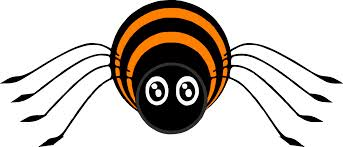 Planning
You may wish to structure your paragraphs one of two ways:
Paragraph 1: Introduce your topic
Paragraph 2: Discuss the problems with it (using satire)
Paragraph 3: Propose a solution (also using satire)
OR
Paragraph 1: Introduce one aspect of your topic, discuss the problems and possible solution
Paragraph 2: Introduce another aspect of your topic, discuss problems and possible solution
Etc….
Satirical Devices
Do not forget to use as many Satirical Devices as possible in your writing.
Irony
Hyperbole / Exaggeration
Puns
Sarcasm
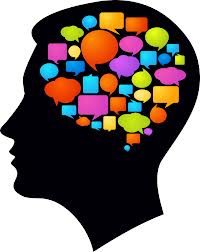 Form
You can write your satire in the form of an essay, letter or article.

Consider which form would best suit your topic before making your decision!
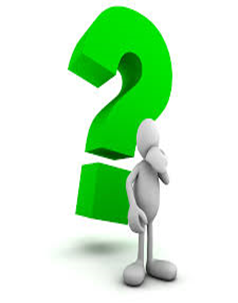 Application and Production
You are now going to begin writing your piece of satire! Remember, you may wish to follow one of the below structures…
Paragraph 1: Introduce your topic
Paragraph 2: Discuss the problems with it (using satire)
Paragraph 3: Propose a solution (also using satire)
OR
Paragraph 1: Introduce one aspect of your topic, discuss the problems and possible solution
Paragraph 2: Introduce another aspect of your topic, discuss problems and possible solution
Etc….
Criteria
Using the GREEN PEN, circle any mistakes regarding spelling, grammar and punctuation. Underline any sentences which don’t make sense, and give check marks          for any well formulated sentences or good ideas!

You are also looking for:
Have you followed the correct paragraph structure 
Have you used evidence which is relevant (makes sense to your point)?
Have you commented on which satirical device has been used?
Have you explained HOW the evidence proves your point?
Have they thoroughly evaluated the poet’s intentions?
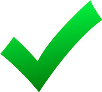 Self Assessment:
Still using GREEN PEN, you are going to give your work a WWW and one EBI.
You can use sample comments from the next slide, or think up your own comments, but they MUST be meaningful! 
(you can’t just say “good work”)
Feedback:
WWW:
I structured my paragraph correctly
I used 3-5 satirical devices effectively
I used a range of interesting and mature vocabulary
I used correct spelling, grammar and punctuation
I gave detailed ideas
My writing was neat and easy to read
I used capital letters correctly

EBI:
I must structure my paragraph correctly
I must use 3-5 satirical devices effectively
I must use a range of interesting and mature vocabulary
I must use correct spelling, grammar and punctuation
I must give detailed ideas/explanations
My writing must be neat and easy to read
I must use capital letters correctly
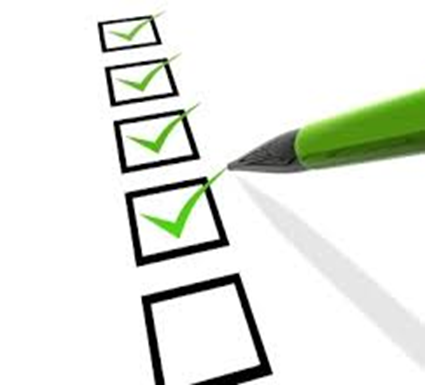